Understanding Workforce Development and Child Care Systems and Their Intersection
Office of Workforce Investment, Division of Strategic Investments
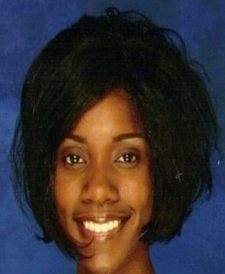 Danielle Kittrell
Workforce analyst, H-1B grants
ETA, Division of Strategic Investment
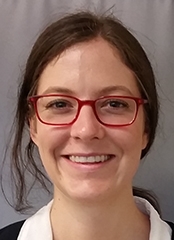 Jessica Harding
Subject matter expert and Strengthening Working Families Initiative (SWFI) coach
Mathematica Policy Research
Gina Adams
Senior subject matter expert
Center on Labor, Human Services, and Population
Urban Institute
Washington, DC
Shayne Spaulding
Senior subject matter expert
Income and Benefits Policy Center
Urban Institute
Washington, DC
Review key aspects of workforce and child care systems
Understand how those systems can and do interact
Think about what grantees can do to further integrate these systems as part of their SWFI activities
Overview of workforce development system
Overview of child care system
Points of intersection and opportunity to align systems
Gathering and answering your questions
How would you describe what you know about integrating workforce and child care systems
Choose the answer that best reflects you (or your group):
A lot! I already know most of it, and am just listening in to confirm my understanding.
Some. I think I understand some opportunities for systems alignment, but I want some help understanding the complexities. 
Not much. I know a little from preparing my grant application, but am getting stuck as I try to actually integrate these systems and need  more support.
Overview of Workforce Development System
Providers involved in workforce development services
Local Workforce Innovation and Opportunity Act (WIOA) agencies and American Job Centers (AJCs)
Nonprofit community-based organizations
Community colleges
Partner agencies providing supportive services
Funding sources
Effective workforce development programs for parents
Most research is from programs serving low-income, low-skill parents
Key strategies:
Providing supportive services and counseling directly or in partnership with other organizations
Considering the needs of the whole family
Providing subsidized employment
Overview of Child Care System
Child care/early education 101:Understanding basic child care settings (1)
Child care/early education 101:Understanding basic child care settings (2)
Child care and early education 101
Child care and early education 101
What approaches are you planning to take for integrating workforce and child care systems? (Select all that apply)
Designing and scheduling workforce activities to be compatible with child care schedules to the extent possible
Building child care counseling into ongoing case management efforts
Addressing financial constraints and supply gaps through some set of the following:
Partnering with low-cost or free programs (such as Head Start or state prekindergarten)
Partnering with other providers in the community 
Providing or helping your families get child care subsidies
Exploring sharing care or cooperative situations
Braiding funds from various sources beyond your SWFI grant
Other (describe in the chat box)
What approaches are you interested in learning more about or getting TA to support? (Select all that apply)
Designing and scheduling workforce activities to be compatible with child care schedules to the extent possible
Building child care counseling into ongoing case management efforts
Addressing financial constraints and supply gaps through some set of the following:
Partnering with low-cost or free programs (such as Head Start or state prekindergarten)
Partnering with other providers in the community 
Providing or helping your families get child care subsidies
Exploring sharing care or cooperative situations
Braiding funds from various sources beyond your SWFI grant
Other (describe in the chat box)
Points of intersection
Opportunities to align workforce and child care systems
Common themes and challenges
Both systems:
Have shared goals and serve overlapping populations
Have inadequate funding to serve eligible families
Are separate, with few points of formal intersection
Have complex and diverse funding streams, service types, and service providers
Common themes and challenges
Both systems:
Generally do not prioritize the child care needs of low-income parents who seek education and training
Have policies and incentives that can create barriers to serving this population
Have recently been reauthorized and are in a state of transition
Have little information on how to work together
Understanding what parents need from the child care system
Issues to consider
Possible first steps
Possible first steps (continued)
How would you describe what you learned about integrating workforce and child care systems?
Choose the answer that best reflects you (or your group):
A lot! Most of this information was new to me, and I’m ready to get started.
Some. I learned a lot today, but will need some help from my coach to put this in practice. 
Not much. This was interesting but most of this was information I already knew and I have different questions about integration that we haven’t covered today.
Gathering and starting to answer your questions
Community of practice
SWFI Mailbox
SWFI@dol.gov